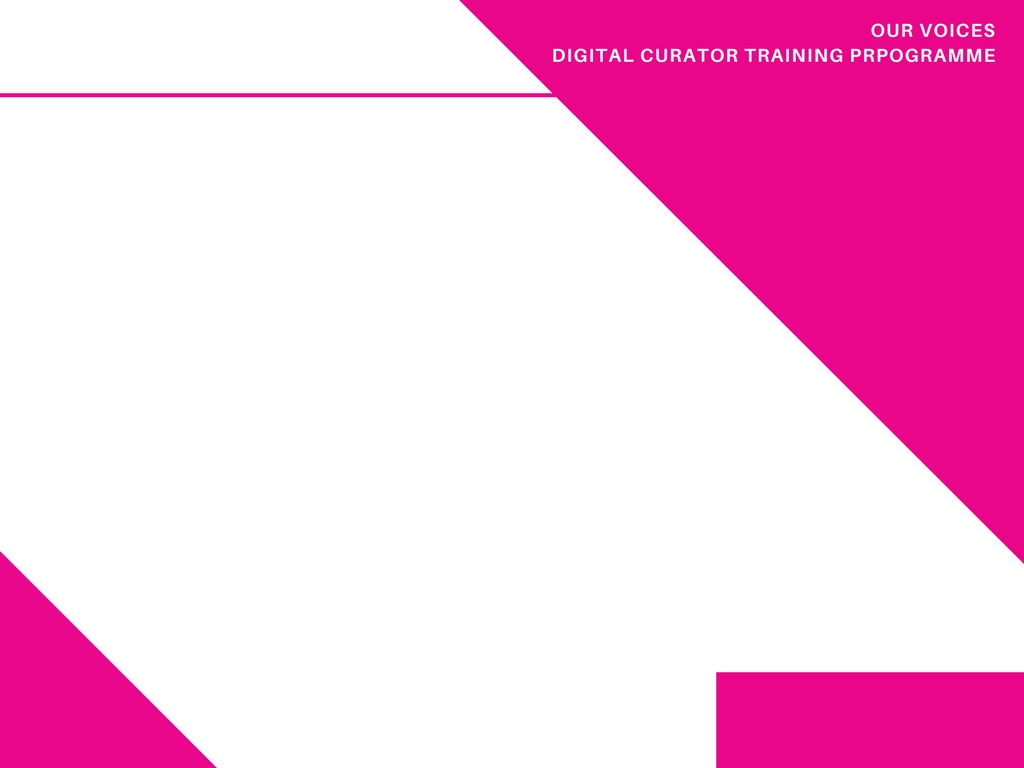 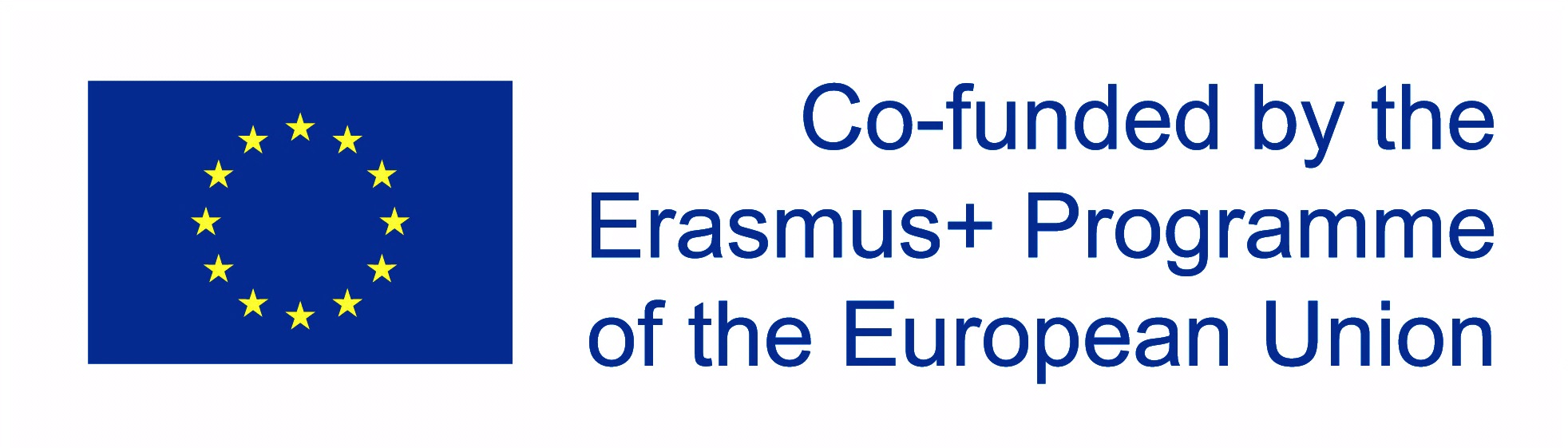 PROGRAMA FORMATIVO EN CONSERVACIÓN DE HISTORIAS DIGITALES
Día 2

Consecución de historias y ética en su gestión

Entrenador: insertar nombre(s)
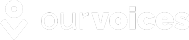 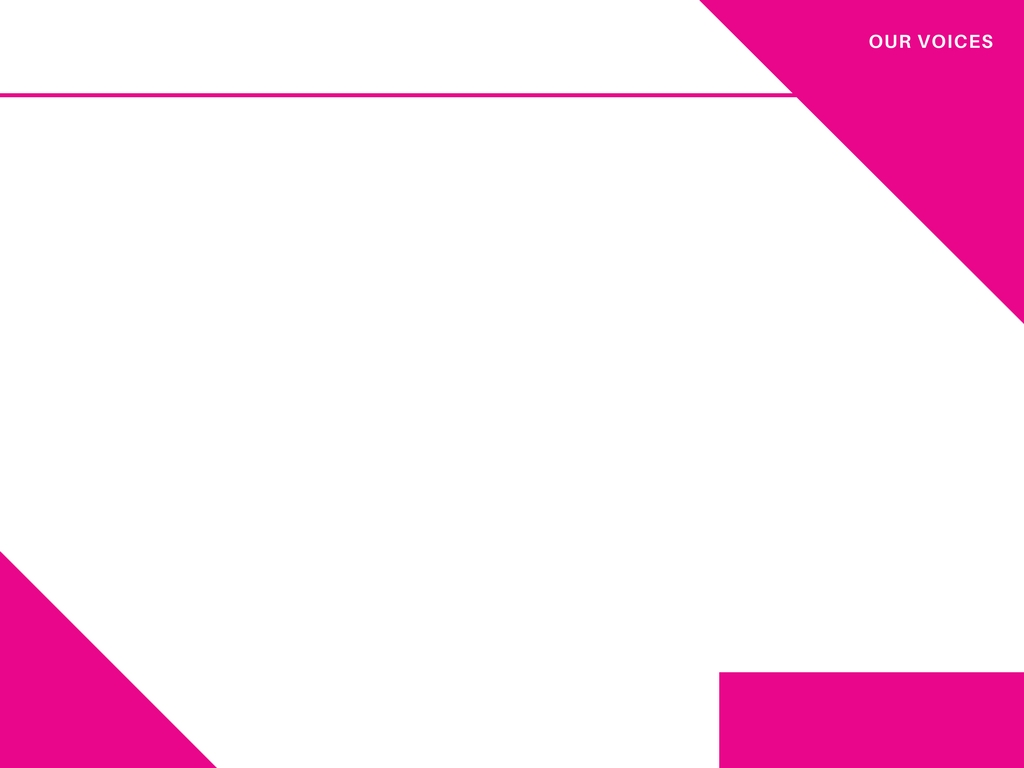 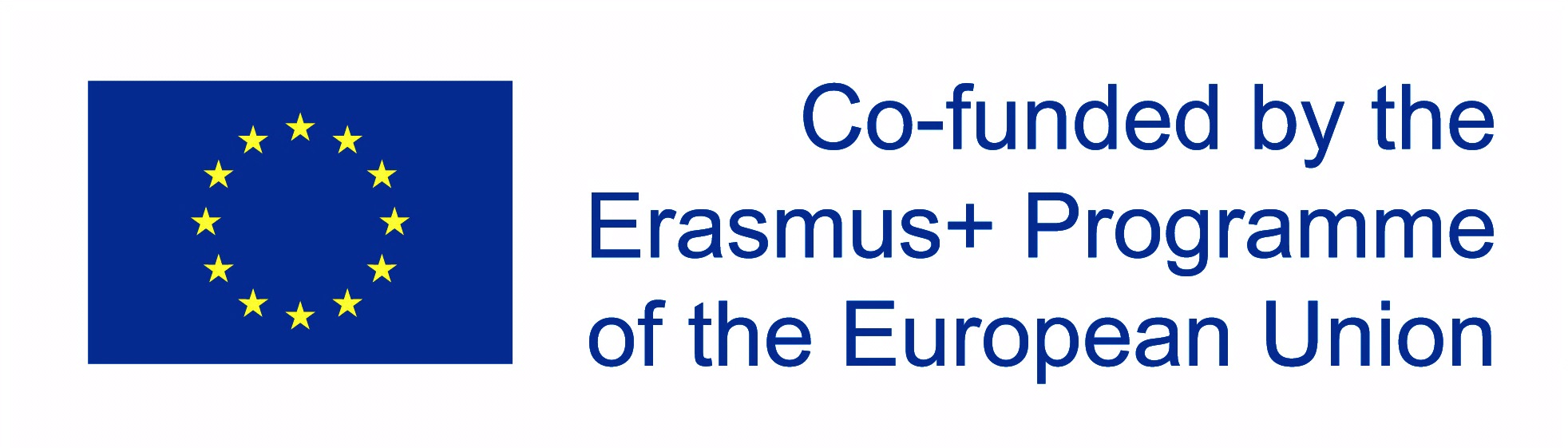 VISIÓN GENERAL DEL DÍ

Resumen del tema “¿Qué es la conservación de historias?”

Explorar formas de reunir historias digitales y lugares donde podamos encontrar las historias digitales existentes

En grupo, crea un conjunto de pautas de buenas prácticas para adoptar durante la conservación de historias

Tarea independiente: Recopilar 5 historias sobre un tema específico
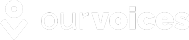 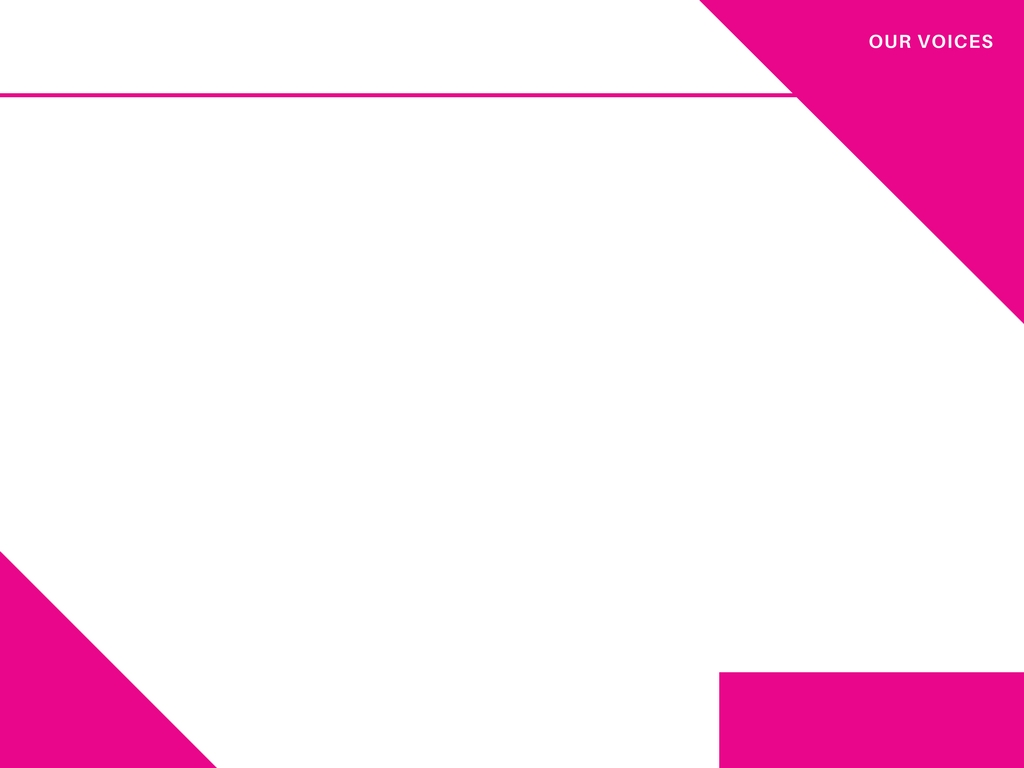 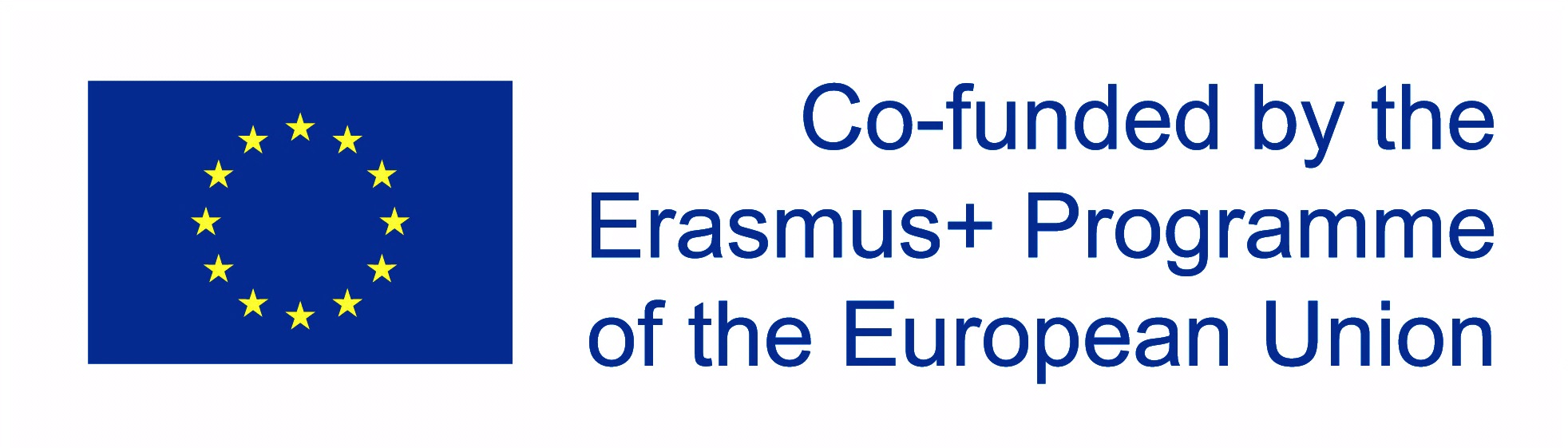 ENCONTRAR Y RECOPILAR HISTORIAS: TAREA PRÁCTICA
En grupos pequeños, explora una fuente existente donde puedes encontrar historias digitales o una técnica para recopilar historias digitales.
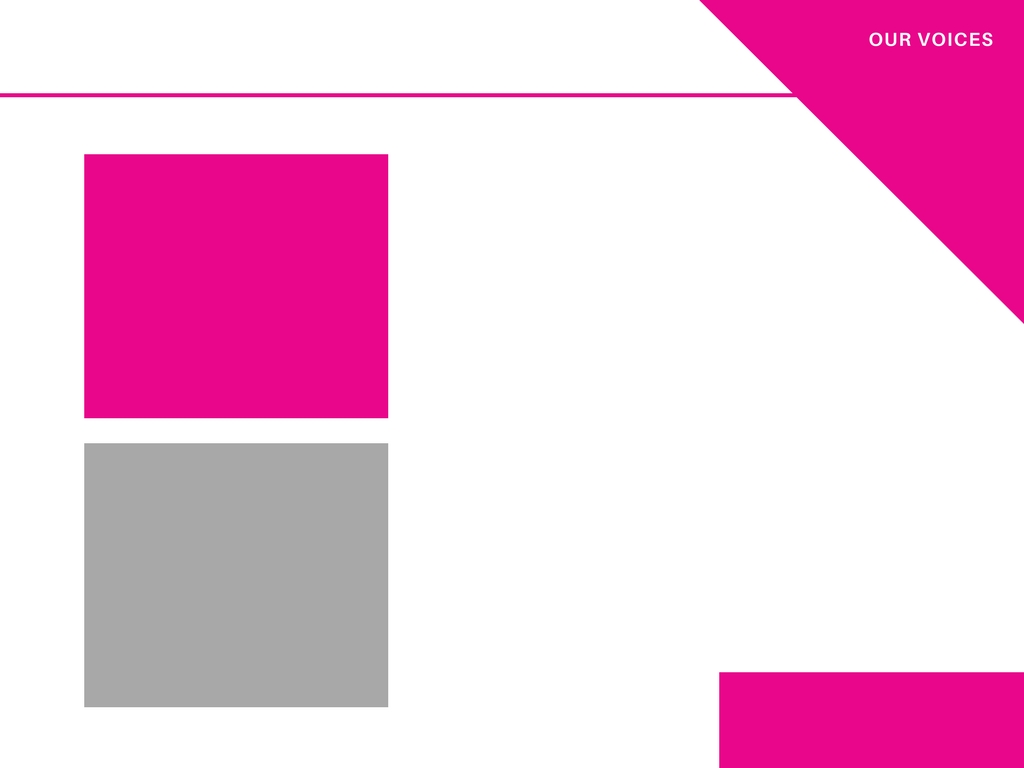 BANCOS DE HISTORIAS Y FUENTES
Hay muchas plataformas online donde puedes encontrar historias digitales, tales como:
Redes sociales
Páginas web de noticias
Bancos de historias / archivos
TÉCNICAS DE NARRACIÓN
También hay muchas técnicas que puedes utilizar para recopilar historias digitales, tales como:
Historias basadas en fotos e imágenes
Entrevistas
Monólogos personales
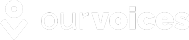 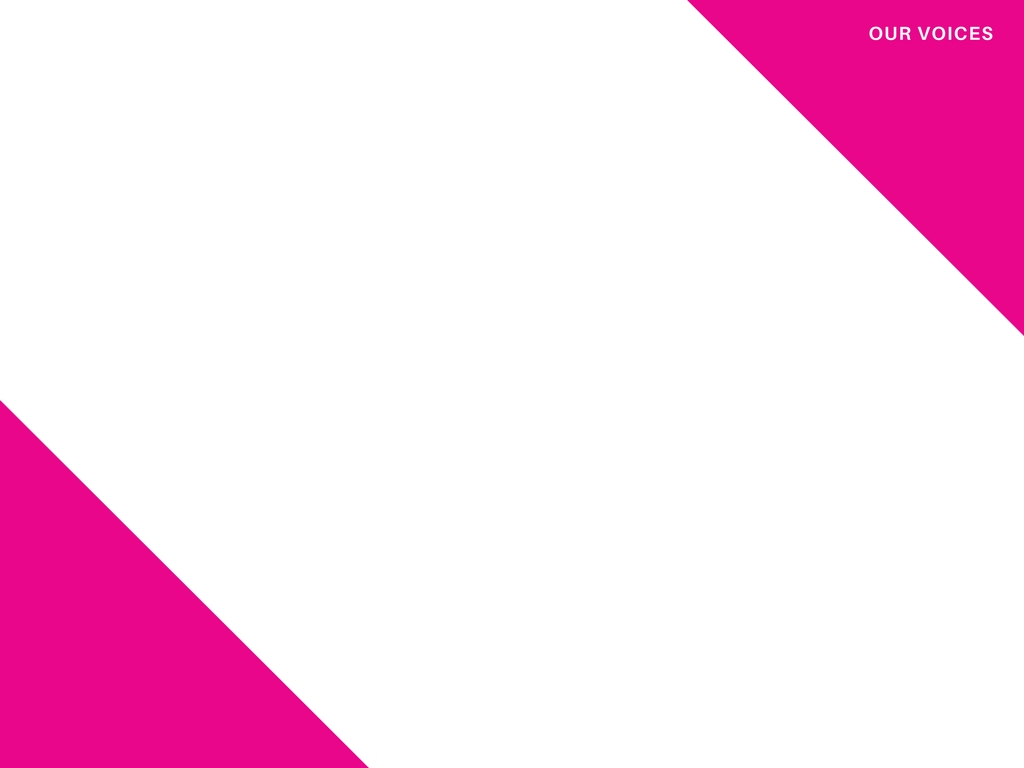 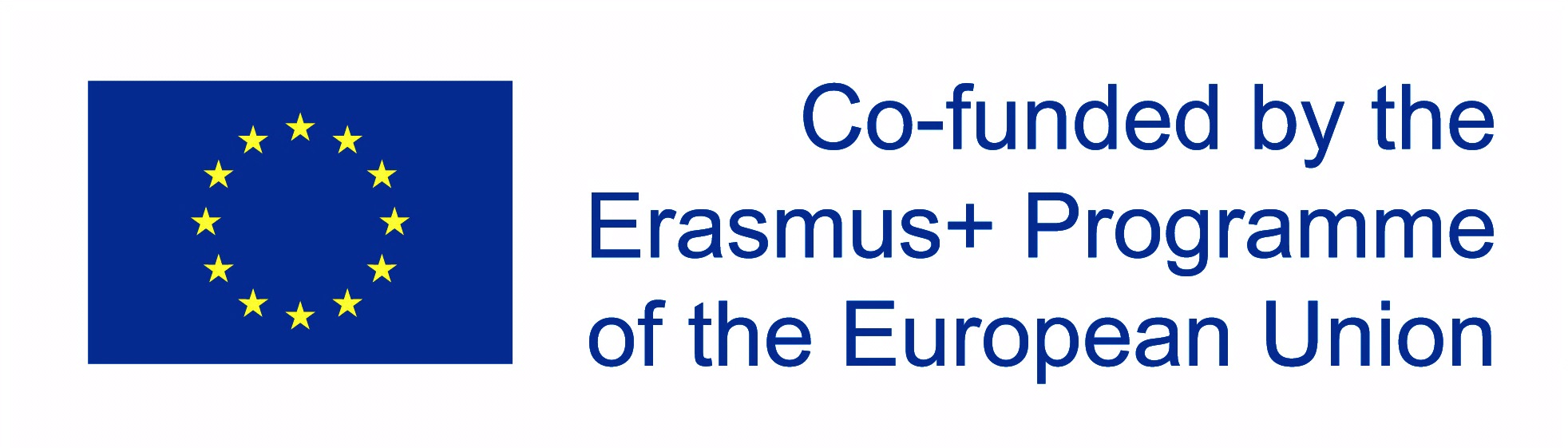 ¿Qué tipos de historias podríamos encontrar/reunir a través de estas fuentes y técnicas?
¿Cuál es el contenido de las historias encontradas o recopiladas a través de estas fuentes y técnicas?
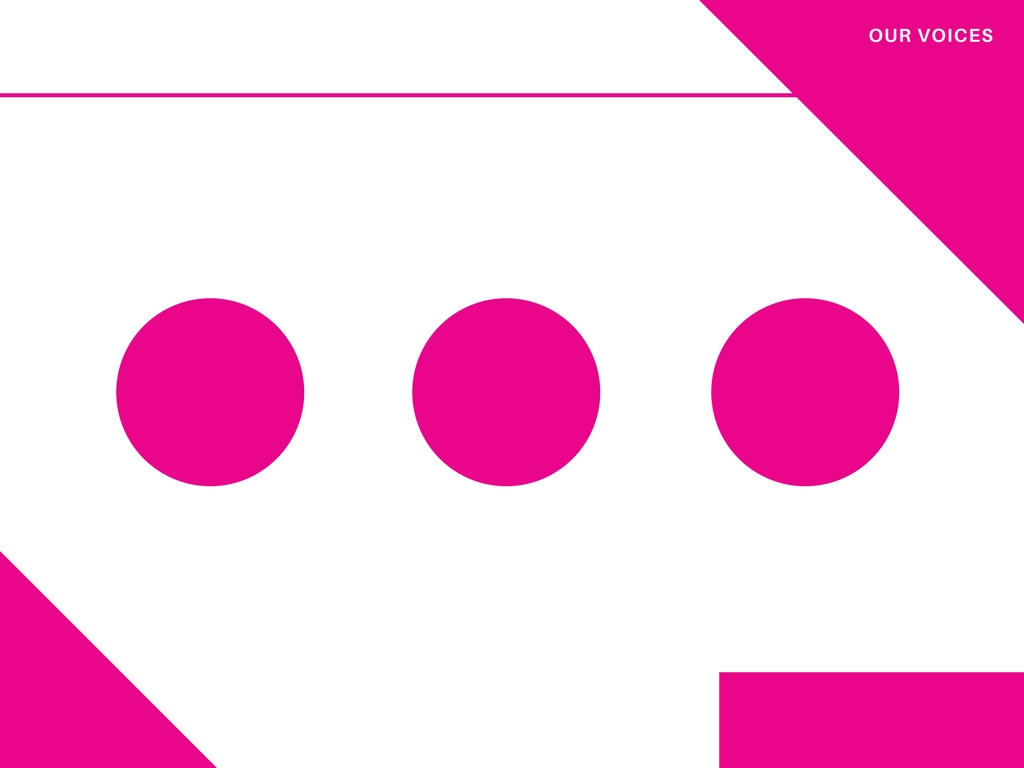 ENCONTRAR Y RECOPILAR HISTORIAS“¿Qué hemos aprendido?”
¿Cómo podría la técnica o fuente ser útil para la gestión de historias? ¿Por qué?
¿Qué te pareció interesante o desafiante sobre estas fuentes o técnicas?
¿Qué sabemos ahora que no sabíamos antes?
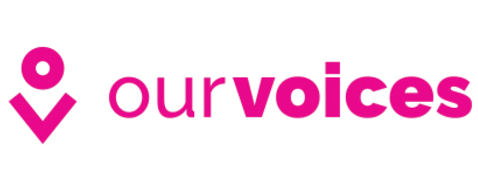 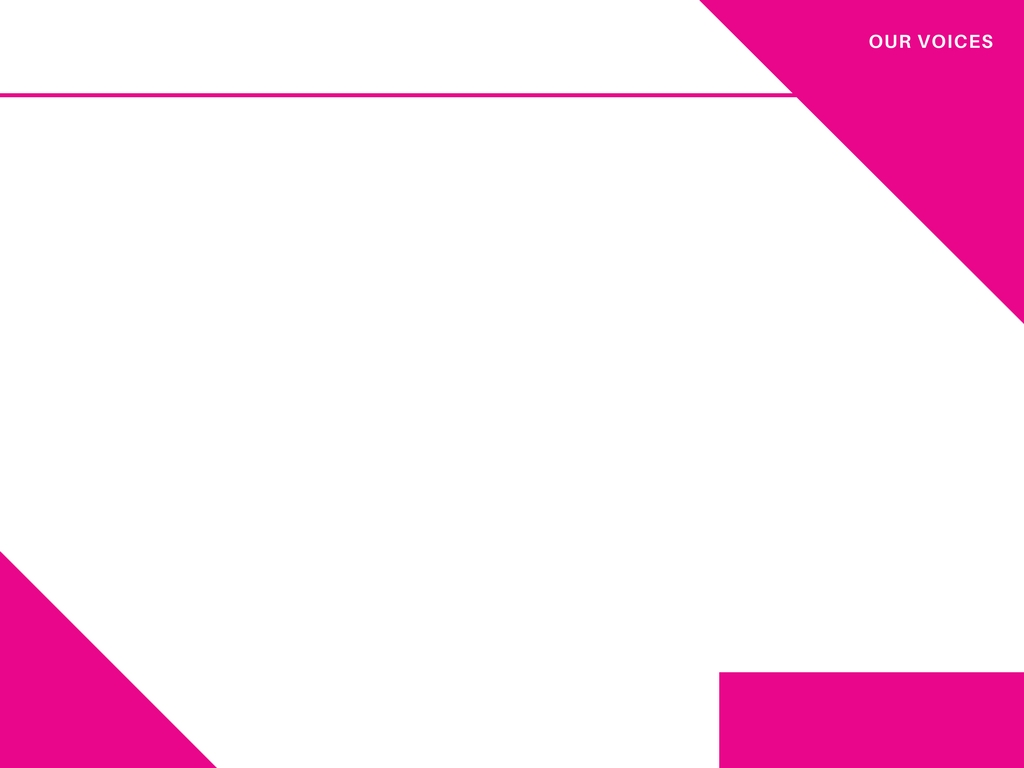 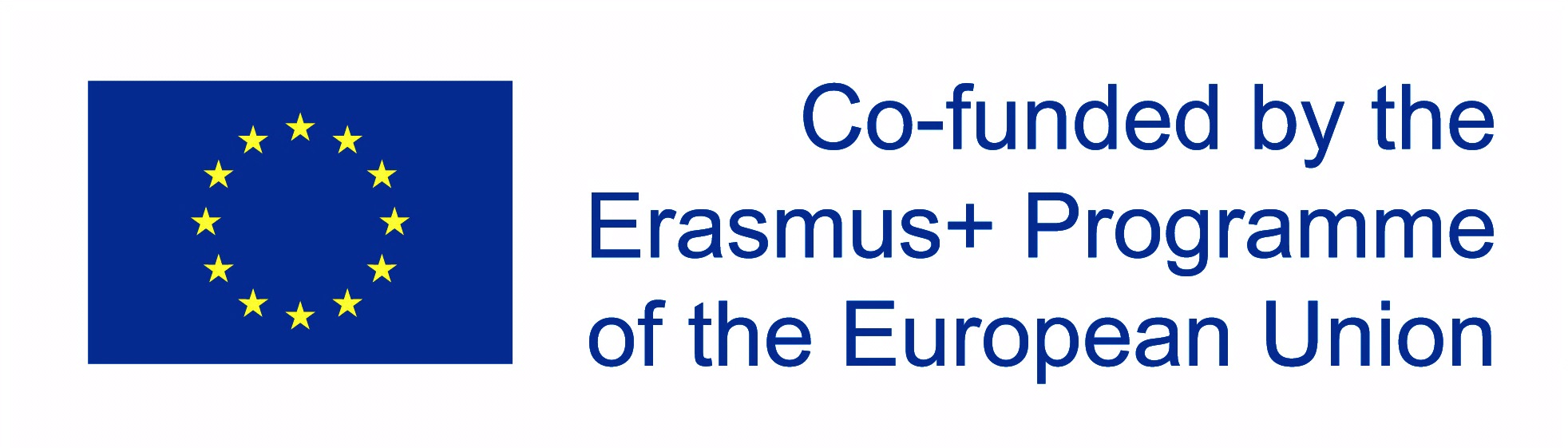 ÉTICA DE GESTIÓN: CO-CREAR UNA GUÍA DE BUENA PRÁCTICAS

En equipo explorara diferentes áreas sobre los aspectos éticos en la conservación de historias. A continuación, recopilaremos tus ideas sobre estas áreas en una guía de buenas prácticas.

Permiso del narrador: ¿quién ha contado la historia y cómo la ha compartido?
Autenticidad de la historia: ¿debemos mantener las voces e ideas originales de las historias individuales y, si es así, cómo?
Propósito de la conservación: ¿por qué estamos gestionando las historias y cuál será el impacto?
Movilización del contenido de gestión: ¿cómo planeamos usar el contenido/historias gestionadas y qué problemas plantea?
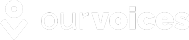 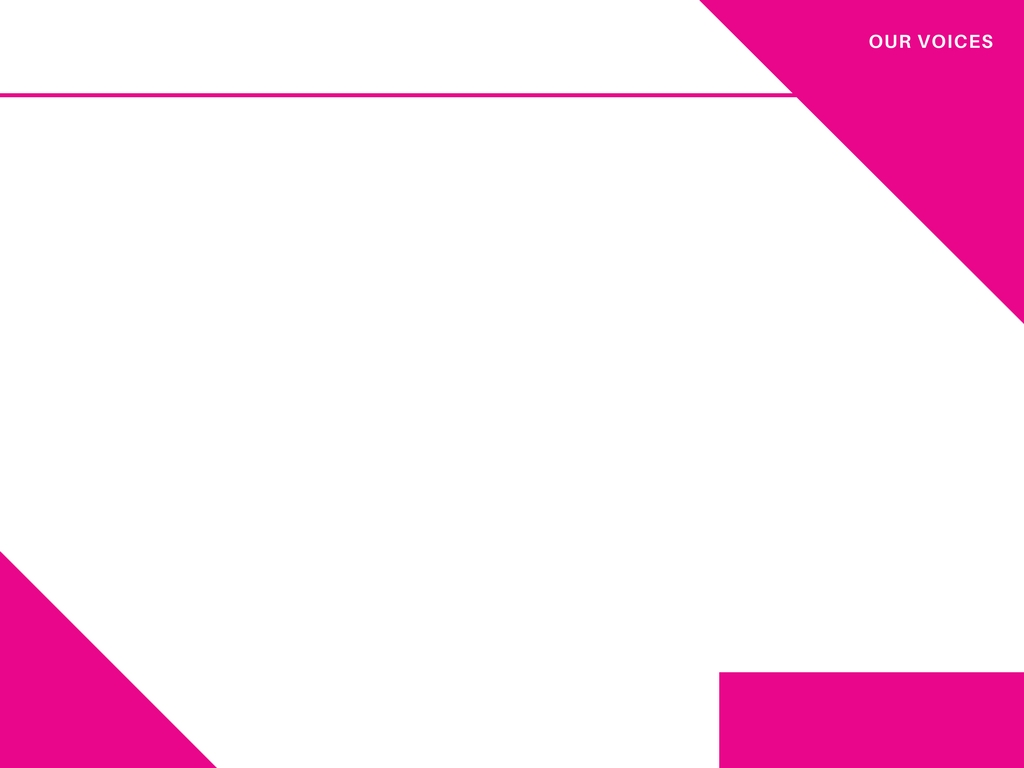 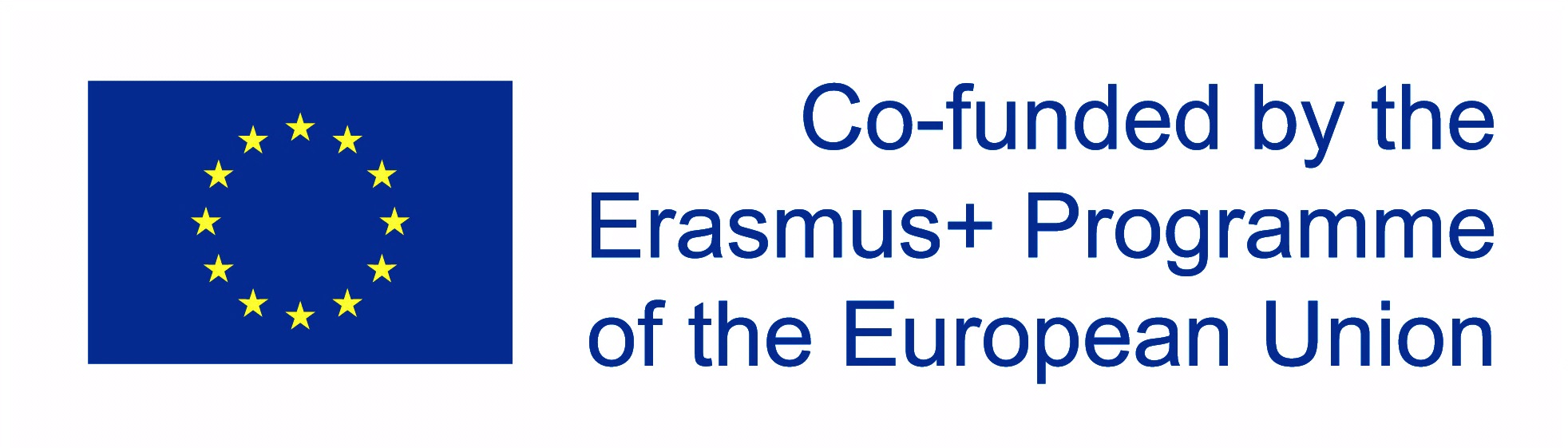 ASPECTOS ÉTICOS EN CONSERVACIÓN: CO-CREACIÓN DE UNA GUIA DE BUENAS PRÁCTICAS
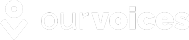 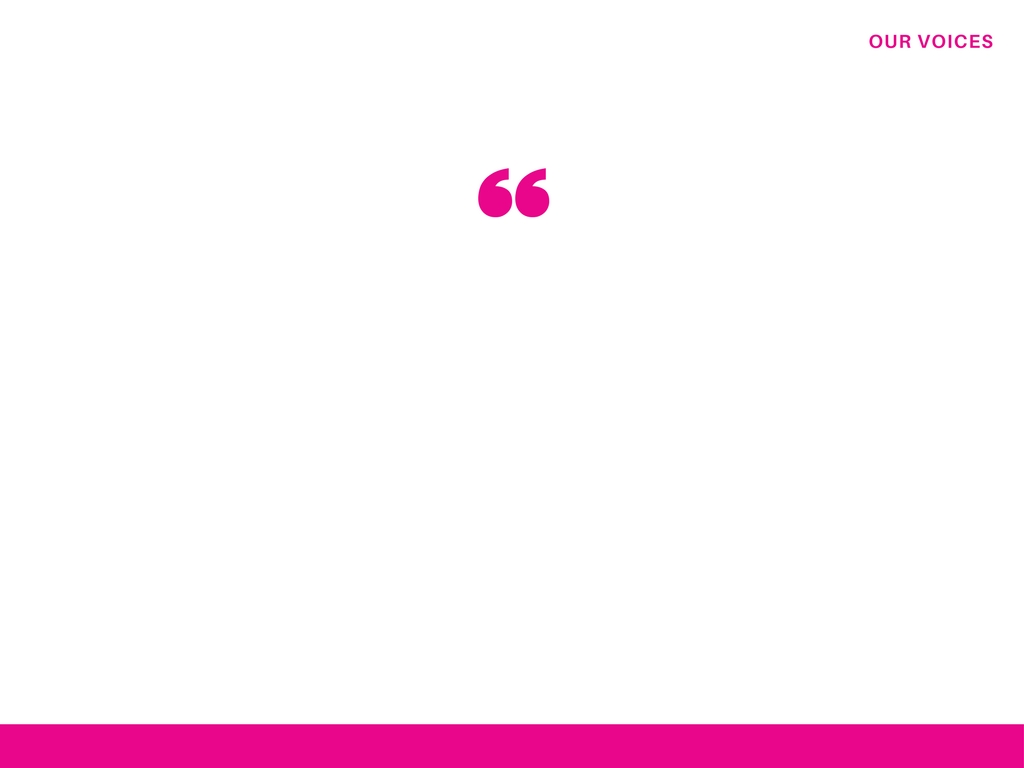 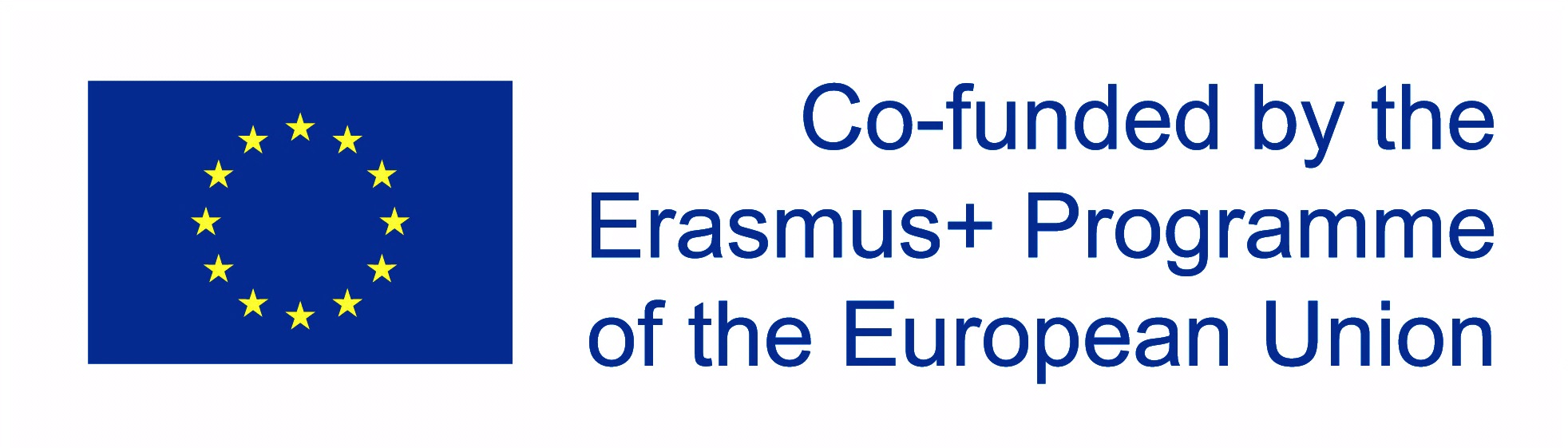 RESUMEN DE LA SESIÓN
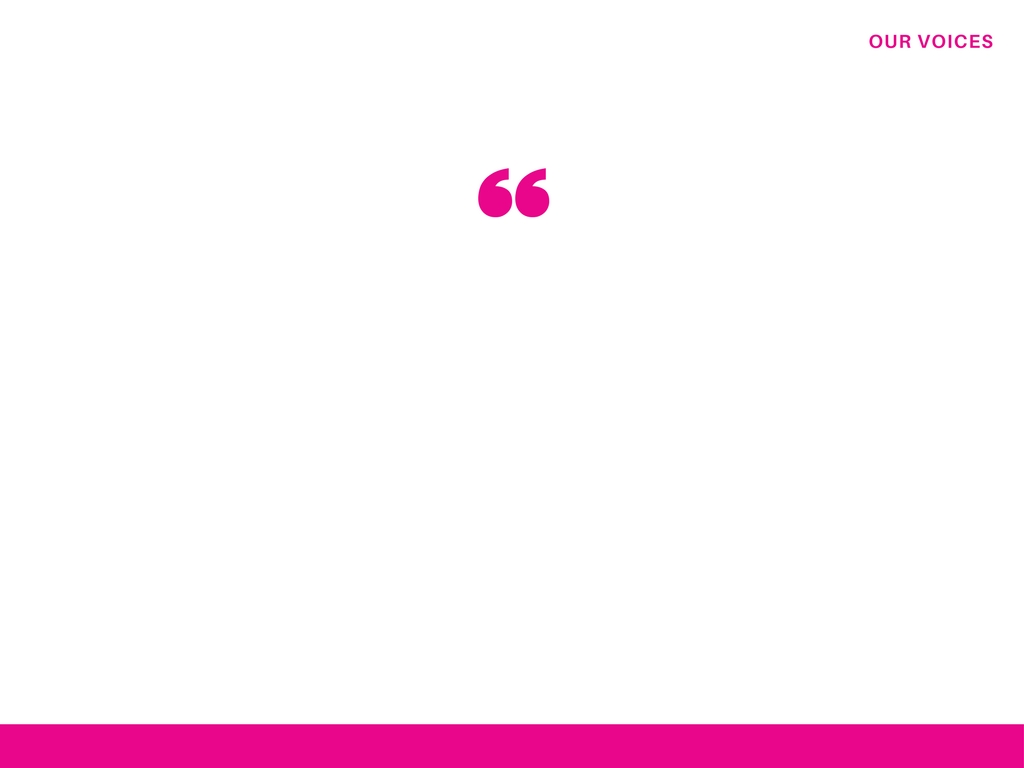 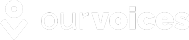